Test 11
Attention : vous avez droit entre 
15 et 25 secondes par calcul
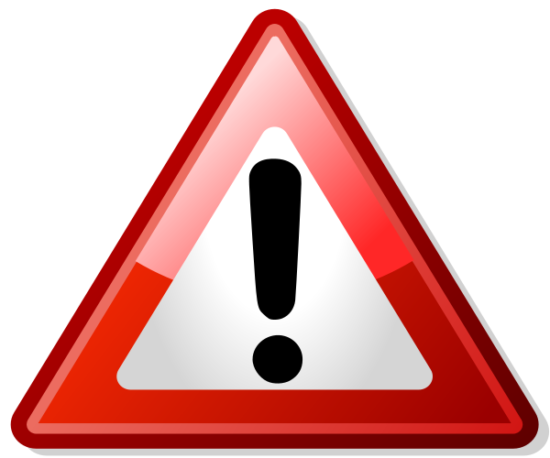 CALCUL 1
9  ( 4)  ( 4)
CALCUL 2
 15 + 27 ÷ ( 9)
CALCUL 3
Calculer 
( 0,5)  ( 2,5)  28  ( 4)
CALCUL 4
CALCUL 5
Calculer 10 % de 49 g
CALCUL 6
25  5  [3 + 72 ÷ ( 8)]
CALCUL 7
Compléter ce tableau de proportionnalité
CALCUL 8
Compléter ce tableau de proportionnalité
CALCUL 9
Compléter ce tableau de proportionnalité
CALCUL 10
Donner le résultat en heures et minutes : 
1,2 h = ….. h ….. min
LE TEST EST TERMINE